РОСІЙСЬКІ ІМПЕРСЬКІ МІФИ ПРО ІСТОРІЮ УКРАЇНИ
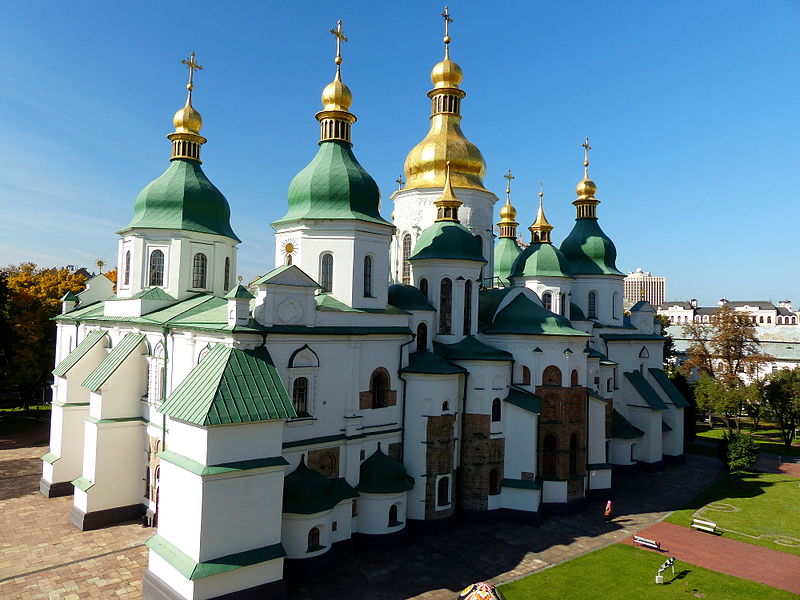 «Коли вперше зазвучало слово українці? Київська Русь - було поняття «українці»? Володимир Мономах хрестив святу Русь - було поняття «українці»? Ось воно з'явилося, створене австрійцями за те, щоб західних слов'ян в особі російського народу відірвати від матері Росії. Щоб було зрозуміло звідки це почалося, коли це почалося, що таке Львів, що він був в складі Австрії. Це споконвічні польські землі, угорські землі, румунські землі, російські, з чого складалася середньовічна Україна. Чи була вона? Чи є пам'ятники давньоукраїнської писемності? Ось є «Руська правда», а де українською мовою пам'ятники, які викладені 10 століть назад, 5 століть? Нічого ж цього немає».
      (З виступу В. Жириновського у березні 2014 р.)
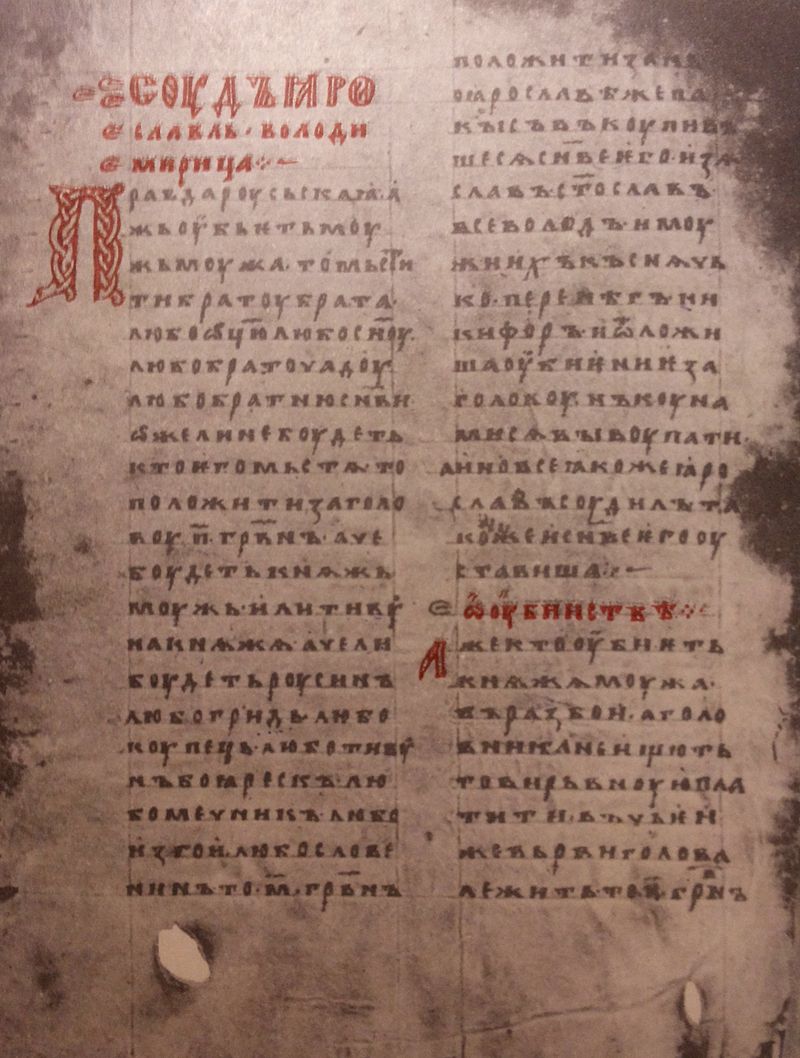 Перша сторінка Синодального списку Руської правди
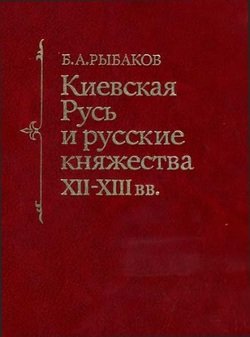 Мовою, якою розмовляли жителі Київської Русі російський історик Б. Рибаков назвав мову, якою спілкуються нині селяни Київської області: «Від'їжджайте на 20 кілометрів від Києва, і ви почуєте цю мову».
    
   Турченко Ф., Турченко Г. Проект «Новоросія» і новітня російсько-українська війна. Київ: Інститут історії України, 2015. С. 173.
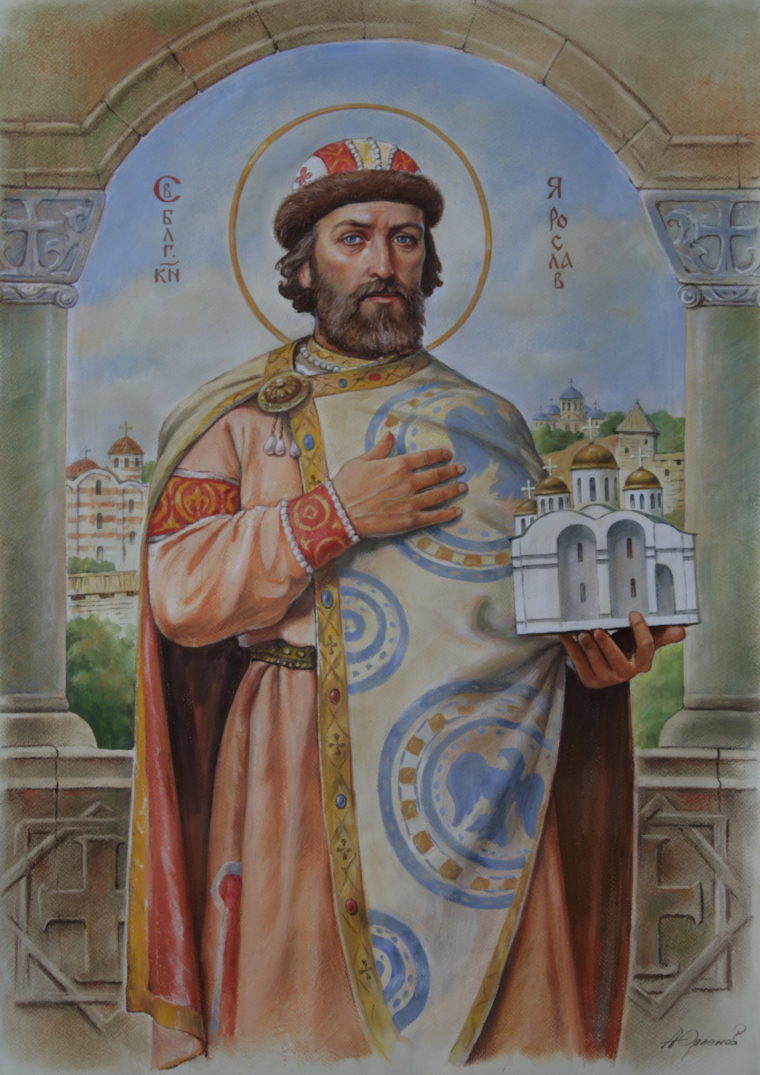 «Ярослав Мудрий – мудрий, звичайно, багато зробив для країни, але престолонаслідування не встановив так, як це було в деяких західних країнах. Формула, за якою діставався у спадок престол в Росії була дуже складною, заплутаною, і привела до роздробленості», – заявив В. Путін на зустрічі з молодими вченими та викладачами історії 5 листопада 2014 р.
Орлеонов А. «Ярослав Мудрий», 2010 р.
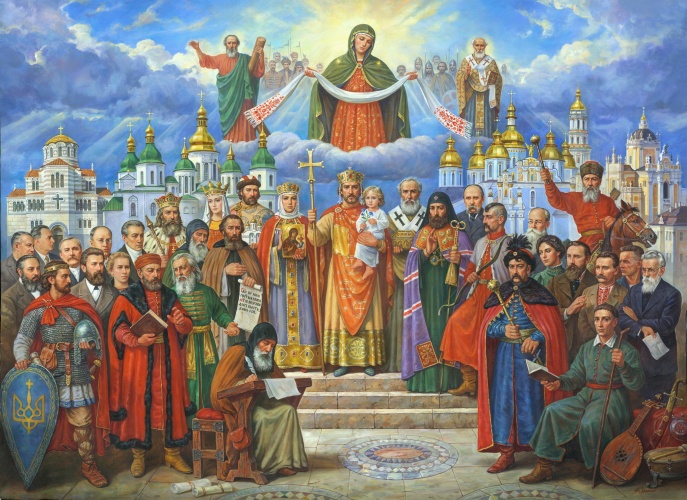 Орлеонов А. «Україна славетна» (Хрещення України-Русі), 2014 р.
«Адже саме в Криму, в Херсонесі, хрестився князь Володимир, а потім хрестив Русь. Початково первинна купіль хрещення Росії - там. І Херсонес – це ж що? Це Севастополь. Ви уявляєте, який зв'язок між духовним джерелом і державною складовою, маючи на увазі боротьбу за це місце: і за Крим в цілому, і за Севастополь, за Херсонес? По суті, російський народ багато століть бореться за те, щоб твердою ногою стати біля своєї історичної духовної купелі», – заявив В. Путін на зустрічі з молодими вченими та викладачами історії 5 листопада 2014 р.
«Охрестився ж він у церкві святої Софії. І єсть церква та в городі Корсуні, стоїть вона на [високому] місці посеред города, де ото чинять торг корсуняни; палата Володимирова стоїть окрай церкви і до сьогодні, а цесарицина палата – за олтарем.
По охрещенні ж привів він цесарицю на обручення. А сього не відаючи, [деякі] неправильно говорять, ніби він охрестився в Києві, інші ж – кажучи, [що] у Василеві, а другі, говорячи, [ще] інше кажуть».
           Повість минулих літ
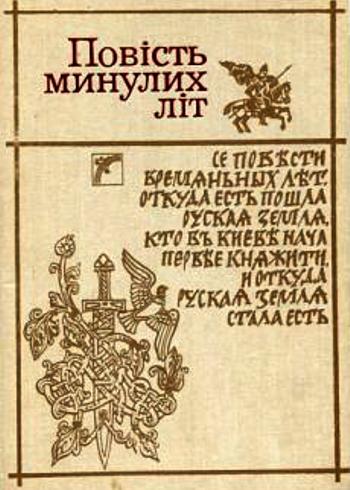 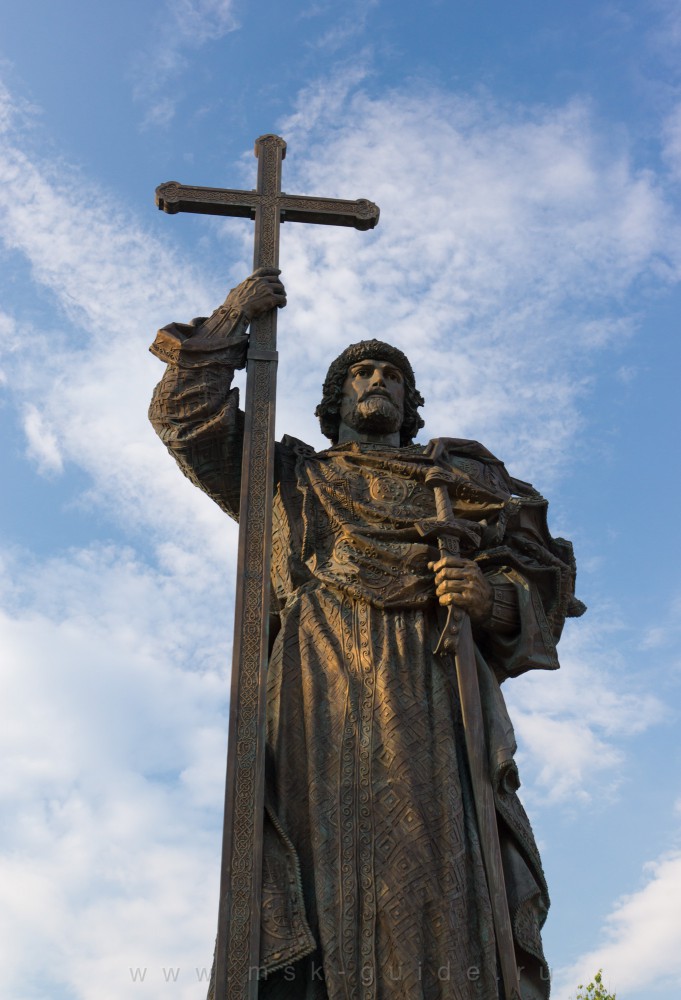 «Новий пам'ятник – дань поваги нашому видатному предку, особливо шанованому святому державному діячу та воїну, духовному засновнику держави російської. Князь Володимир назавжди увійшов в історію як збирач і захисник російських земель, як далекоглядний політик, який створив основи сильної, єдиної, централізованої держави, який об'єднав в результаті в одну величезну родину рівні між собою народи, мови, культури і релігії. Його епоха знала чимало звершень, і найважливішим, визначальним звичайно ключовим з них було хрещення Русі. Цей вибір став загальним духовним джерелом для народів Росії, Білорусі та України».
(З урочистої промови В. Путіна з нагоди відкриття пам'ятника князю Володимиру у Москві 4 листопада 2016 р.)
Володимир Великий, архітектор – І. Воскресенський, м. Москва, 2016 р.
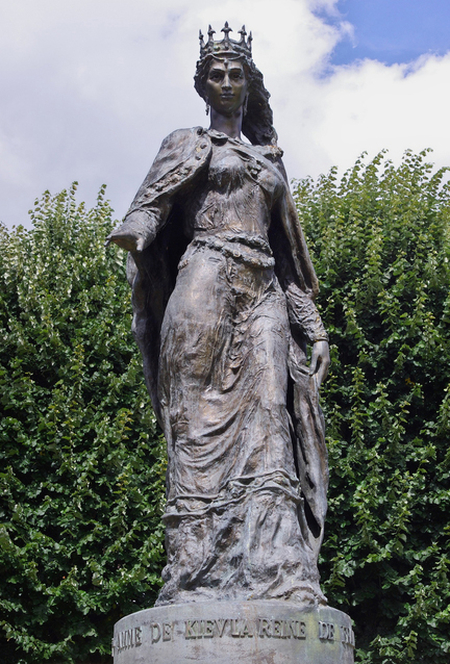 «Освічена французька публіка знає про російську Ганну, королеву Франції. Молодша дочка нашого великого князя Ярослава Мудрого була дружиною Генріха I», – сказав В. Путін 29 травня 2017 р. на зустрічі з президентом Франції        Е. Макроном.
Анна Київська, скульптор – В. Зноба, м. Санліс (Франція), 2005 р.
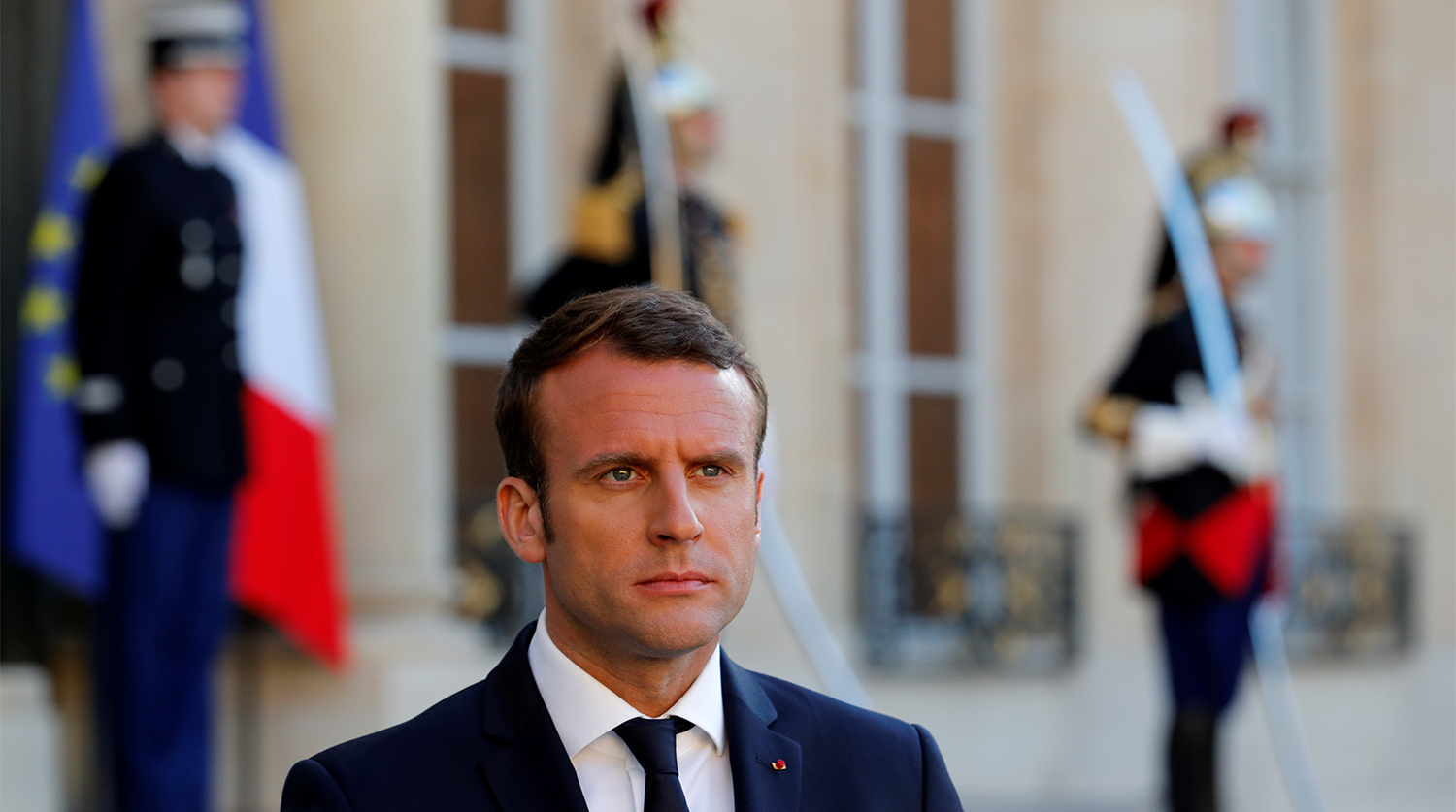 «Ви знаєте, що у нас дуже давні історичні стосунки між нашими країнами. І я хотів нагадати, що Президент України поїде відвідати місце, де похована Анна Київська, яка була королевою франків і це дуже важливо у контексті нашої тисячолітньої спільної історії», – заявив президент Франції Е.Макрон на спільній прес-конференції з П.Порошенко у червні 2017 р.
Еммануель Макрон – президент Франції (з 2017 р.)
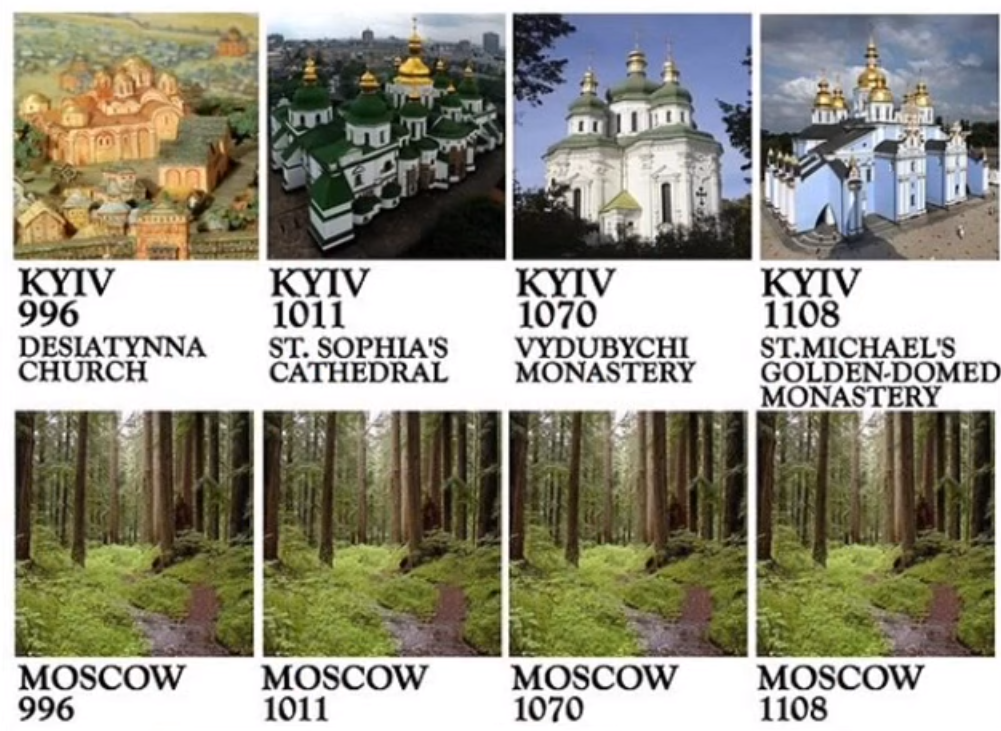 «Розумієте, до XI, XII, XIII століття у нас не було ніякої різниці в мові. І тільки в результаті полонізації та частина українців, яка жила на території, яка перебувала під владою Речі Посполитої, тільки десь, по-моєму, в XVI столітті з'явилися перші мовні відмінності», – заявив  В. Путін в інтерв’ю інформаційному агентству ТАСС, опублікованому на сайті Кремля 21 лютого 2020 р.
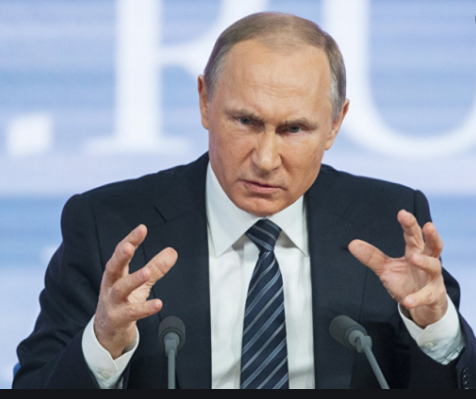 «Українцями називали людей, які жили на рубежах Російської держави. Українці були у Пскові, українцями називали тих, хто захищали з півдня від набігів кримського хана. На Уралі. Кругом були українці», – заявив В. Путін в інтерв’ю інформаційному агентству ТАСС, опублікованому на сайті Кремля 21 лютого 2020 р.
Володимир Путін – президент РФ
 (з 2000 по 2008 рр.; з 2012 р.)
«На федералізацію ніколи Київ не піде, по скільки він не в змозі вже чимось керувати. На лице параліч влади – це, на жаль, нещаслива доля будь-яких спроб України створити державу. І 300 років тому Мазепа метався з російським царем, зі шведами, з турками, з поляками; ось вони мучаться хто більше заплатить і програвали весь час. І дійсно вони перебували між. У турків не вистачило сил добити їх, для поляків важко – далеко на схід, нам вони були не потрібні, вони самі просилися до нас, бо відчували релігійні гноблення».
   (З виступу В. Жириновського у березні 
2014 р.)
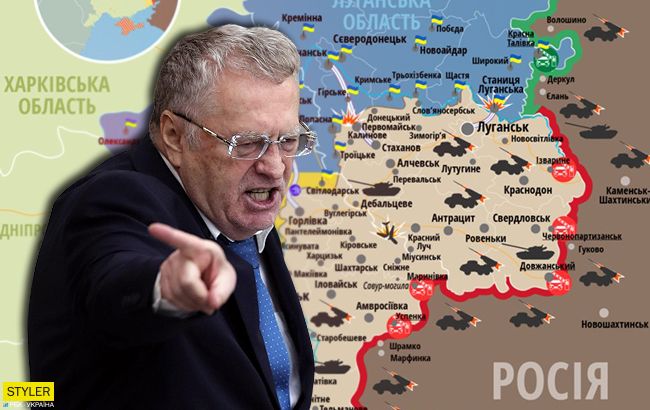 «Життя ж складне й різноманітне. У нас складно влаштована країна і стільки етносів проживає. Розумієте, ми деякі речі забуваємо. Ось у нас суперечка з Україною йде. Є українська ідентичність. Вона сформована. Хто був автором – граф Потоцький, відомий дослідник і науковець і письменник, який вперше заговорив про українців, як про окремий етнос. Потім були інші польські дослідження, які взагалі викреслили українців з числа слов'ян. Вони стверджували, що це нащадки якихось кочових народів»,  (З виступу В. Путіна на щорічній прес-конференції 19 грудня 2019 р.)
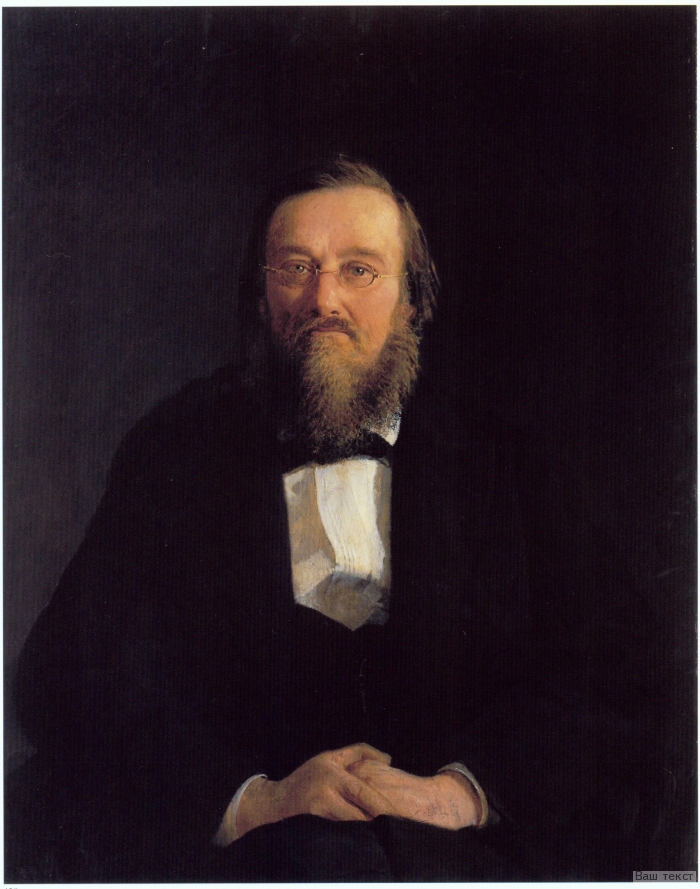 «Батьки-засновники українського націоналізму – вони ж ніколи не говорили, що потрібно обов'язково посваритися з Росією. Як це не здасться дивним, в їх фундаментальних працях ХІХ століття написано, що Україна: а)вона багатонаціональна і повинна бути федеративною державою і б)вибудувати обов'язково хороші відносини з Росією. Нинішні націоналісти це, мабуть, забули», – зазначив В. Путін в інтерв’ю інформаційному агентству ТАСС, у лютому 2020 р.
Микола Костомаров – український історик, член Кирило-Мефодіївського товариства
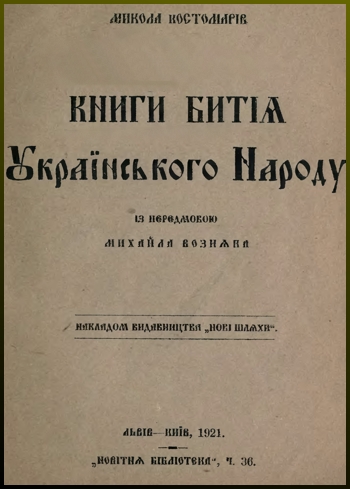 Програмні положення Кирило-Мефодіївського братства викладені в «Книзі буття українського народу», «Статуті Слов’янського братства Св. Кирила і Мефодія».
 В основу документів було покладено ідеї панславізму та українського національного відродження. 
Головне завдання братства полягало в побудові майбутнього суспільства на засадах християнської моралі, шляхом здійснення цілого ряду реформ, зокрема, створенні демократичної федерації слов'янських народів на принципах рівності і суверенності на чолі з Україною; знищенні царату, скасуванні кріпацтва; встановленні демократичних прав і свобод  громадян; зрівнянні у правах всіх слов'янських народів, їх мов, культури та освіти.
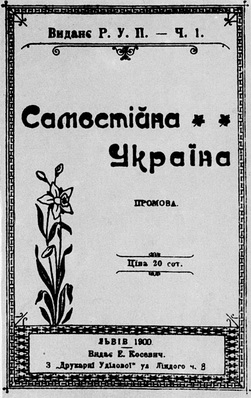 «…через увесь час свого історичного існування нація наша з найбільшим зусиллям пильнує вилитись у форму держави самостійної і незалежної».
М. Міхновський
«Самостійна Україна» М. Міхновського –  програма РУП (до 1903 р.), програма УНП.
«У сучасному світі об'єднання зусиль дає нам колосальні конкурентні переваги. І навпаки – роз'єднання робить нас слабкішими. Особливо український фактор почав розігруватися напередодні Першої світової війни австрійською спецслужбою. Чому? Це відома справа – розділяй і володарюй. Це абсолютно зрозуміла річ», – заявив В. Путін в інтерв’ю інформаційному агентству ТАСС у лютому 2020 р.
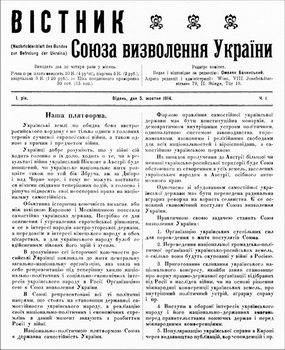 «Ось ця територія, нехай не ображаються українці, там завжди була зрада, вони всіх зраджували – шведів, поляків, німців, австрійців, турок, євреїв, росіян – всіх зраджували завжди. Ви пам'ятаєте: Петлюра, він же разом з німцями так, але він спеціально хоче увійти першим в Київ, і повертає кулемети, він готовий німців розстрілювати. Ніяких договорів, нічого там не діє. Суцільна махновщина. Тому що територія без держави. Територія є і люди кажуть, що начебто якась українська мова є. Але держави то немає». 
Заявив В. Жириновський в ефірі програми «Вечір з Володимиром Соловйовим» на телеканалі «Росія-1» від 25 липня 2019 р.
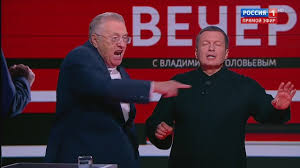 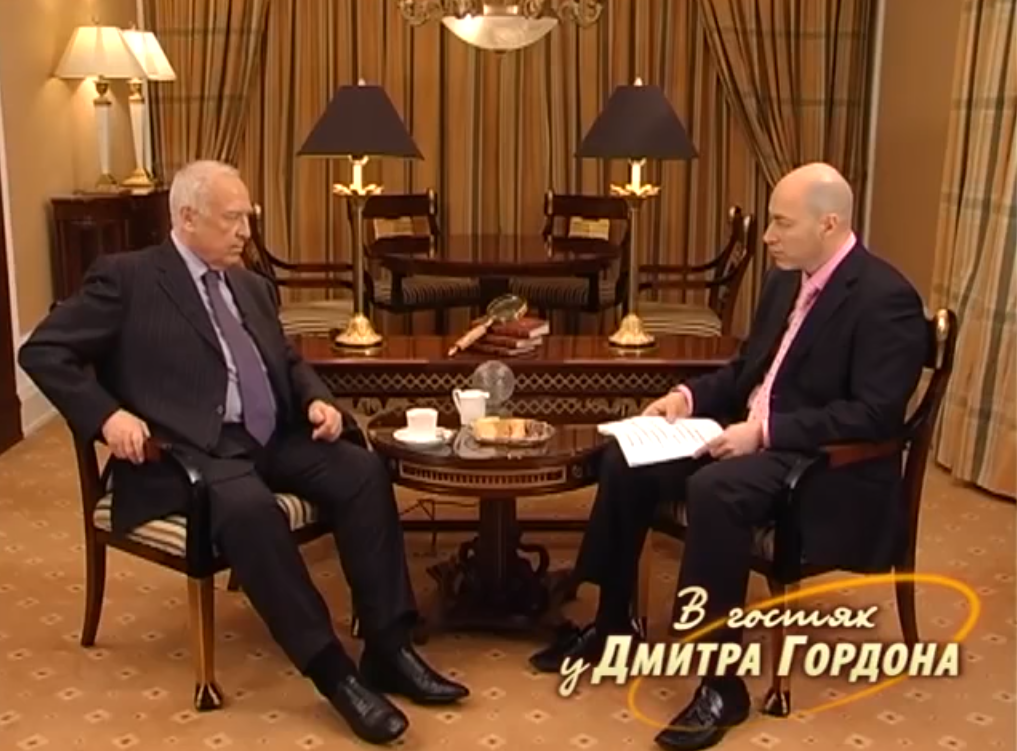 В.Черномирдін про присвоєння С.Бандері і Р.Шухевичу звання Героїв України: 
«Я сприйняв це як образу ... Як ви могли таке допустити? «Це наша історія». Яка ваша історія? Це і наша історія (мається на увазі російська). Наших людей розстрілювали, в тому числі і російських, росіян і українців, і євреїв. Ну як ви могли це зробити? Нюрнберзький процес – там ніяких змін немає і там все було прописано. І вони фашисти і посібники. За яку вони Україну боролися? Від кого вони звільняли Україну?» 
Фрагмент інтерв'ю Д.Гордона з В.Черномирдіним 2010 р.
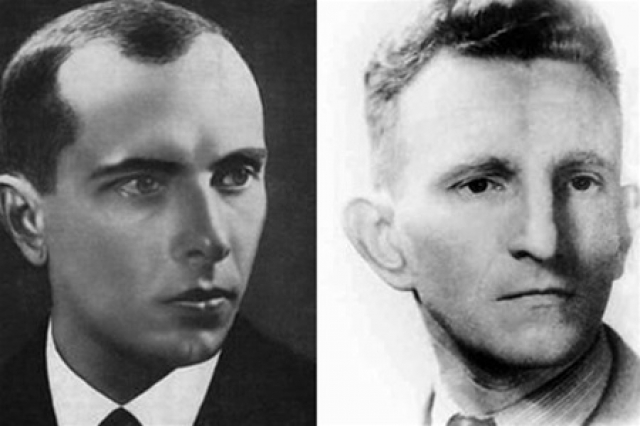 С. Бандера
Р. Шухевич
«Скільки було молодих фахівців направлено – лікарів, вчителів, партійних працівників на Західну Україну, щоб якось там все ось це привести в порядок, переконувати, розповідати, лікувати, навчати. А скільки фахівців було з науки, адже у Львові жодного інституту не було, жодного підприємства не було. Туди ж одразу і підприємства направили, туди ж фахівців направили, а їх вбивали. Це як розуміти? А скільки молодих фахівців зі Східних регіонів України, а їх за що вбивали?»
Фрагмент інтерв'ю Д. Гордона з В. Черномирдіним 2010 р.
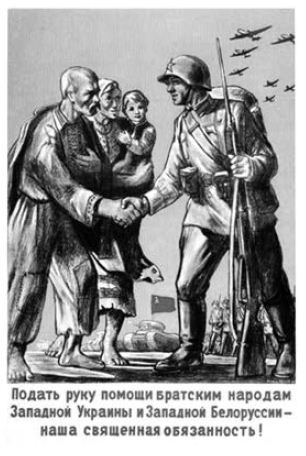 «…століттями знущалися над православними. Але ми замовчували все це, заради цієї фіктивної дружби народів, заради цього фіктивного інтернаціоналізму. І тому жителі України не знають хто ворог, хто друг, і що взагалі відбувалося, і хто вони такі: Бандера, Шухевич і ОУН, УПА. Проти кого вони повставали? Чому вони були одягнені в німецьку форму?»
    Виступ від фракції ЛДПР В. Жириновського у березні 2014 р.
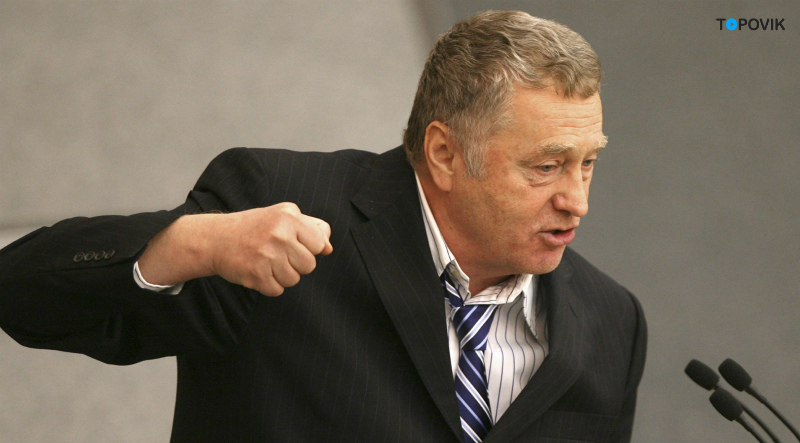 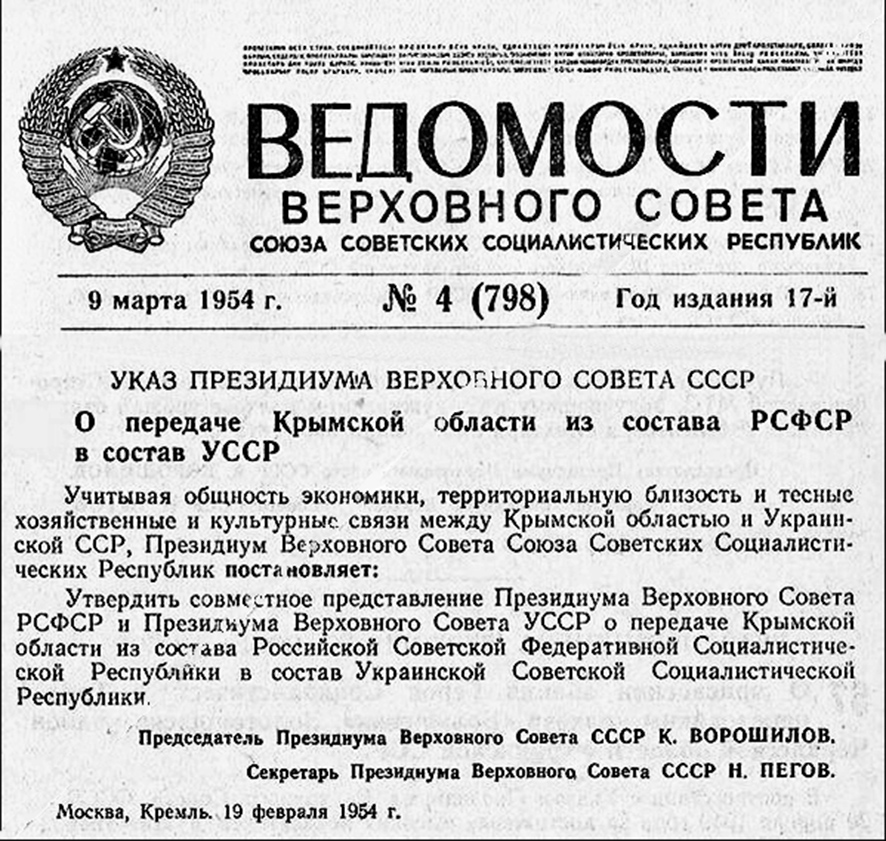 «Так склалося, добре. Але в 1954 році взяли Крим і туди віддали – в порушення чинного тоді союзного законодавства, яке вимагало згоди Верховної Ради Української РСР, вирішено було президією Верховної Ради», – заявив В. Путін 14 грудня     2017 р.
З точки зору тодішнього законодавства, процедура передачі Криму Україні була повністю витримана. Спочатку це питання розглядалося на Президії Верховної Ради РРФСР у присутності представників Кримської облради і Севастопольської міськради. Було прийняте позитивне рішення, яке аргументувалося спільністю економіки, тісними господарськими і культурними зв’язками Криму та України, територіальною близькістю. Цю Постанову направили до Верховної Ради СРСР. Питання про передачу Криму Україні розглядалося і на Президії Верховної Ради УРСР. 19 лютого 1954 р. відбулося урочисте засідання Президії Верховної Ради СРСР за участю представників керівних органів України і Росії, Кримської області і міста Севастополя. Було прийняте рішення і підписаний відповідний указ. Процес передачі був завершений на сесії Верховної Ради СРСР, яка затвердила указ від 19 лютого і внесла відповідні зміни до Конституції СРСР.
Турченко Ф., Турченко Г. Проект «Новоросія» і новітня російсько-українська війна. Київ: Інститут історії України, 2015. С. 122-123.
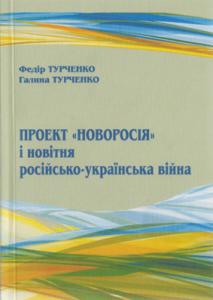 «Україна – її не було ніколи! Її створили більшовики! Дайте мені документ XVIII століття, де буде написано «українська держава з кимось уклала угоду». Дайте мені документ ХІХ століття! Немає жодного документа! Ніхто ніколи не укладав жодних угод з Україною! Це породження радянської влади! Всі говорили російською і були росіянами! Ми вас зробили! 80% росіян змусили записати себе в паспортах «українець»! З України ви всі вперті, тупі й хворі! Вони напівросіяни, напівукраїнці. Напівдержава, напівтериторія!» – кричав В. Жириновський в ефірі програми «60 хвилин» 16 липня 2019р. на телеканалі «Росія-1».
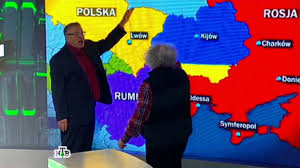 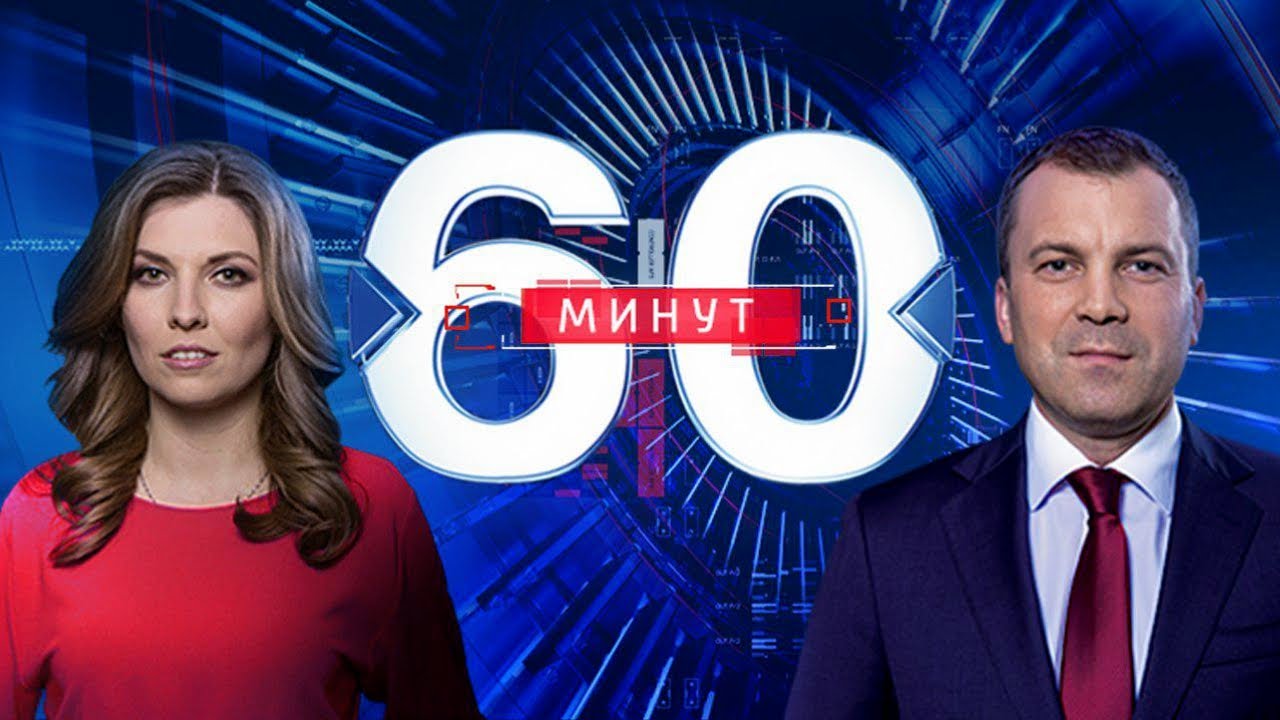 «Під час створення СРСР Україна отримала землі, до яких не мала відношення. Споконвіку російські території, які взагалі не мають відношення до України, – все Причорномор'я, західні російські землі, – були передані Україні з дивним формулюванням «для підвищення процентного співвідношення пролетаріату в Україні». Тому що Україна була сільською територією, вважалося, що це дрібнобуржуазні представники селян. Їх розкуркулювали поспіль у всій країні. Це дивне рішення, це все спадщина державного устрою Володимира Ілліча Леніна», – резюмував В. Путін на щорічній прес-конференції 19 грудня 2019 р.
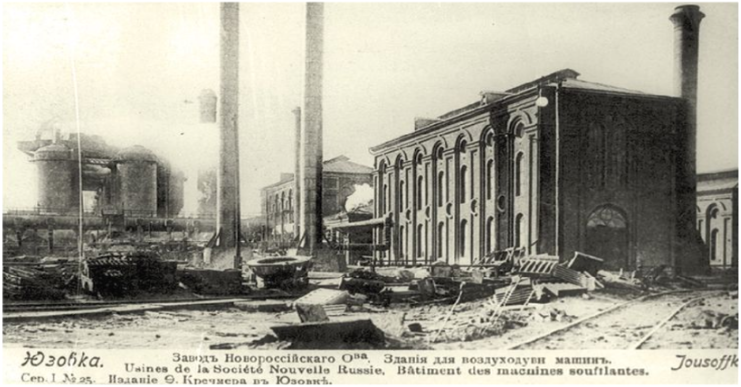 Металургійний завод Джона Юза, м. Юзівка (нині м. Донецьк), кінець ХІХ століття
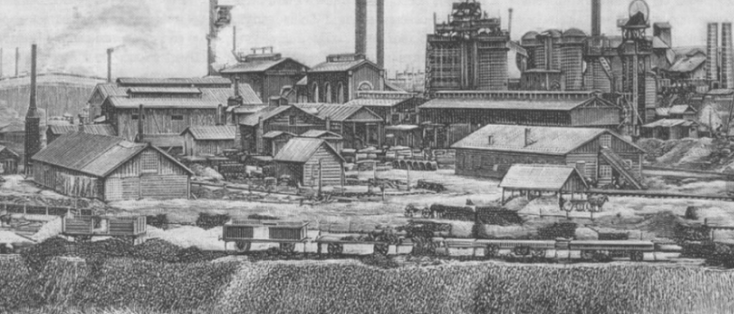 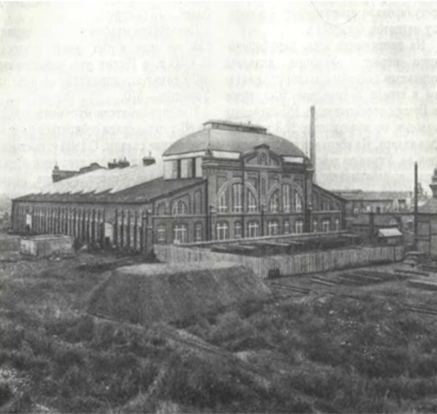 Олександрівський Південно-Російський залізообробний і залізопрокатний завод (Катеринославська губ.), 1887 р.
Харківський паровозобудівний завод, 
кінець ХІХ ст.
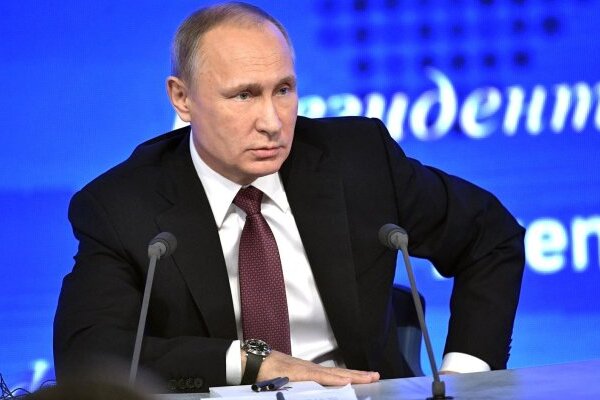 «Нагадаю, що це – Новоросія. Харків, Луганськ, Донецьк, Херсон, Миколаїв, Одеса – не входили до складу України в царські часи. Це все території, які передав Україні радянський уряд. Навіщо вони це зробили, Бог його знає», – заявив В. Путін під час спілкування з росіянами 17 квітня 2014 р.
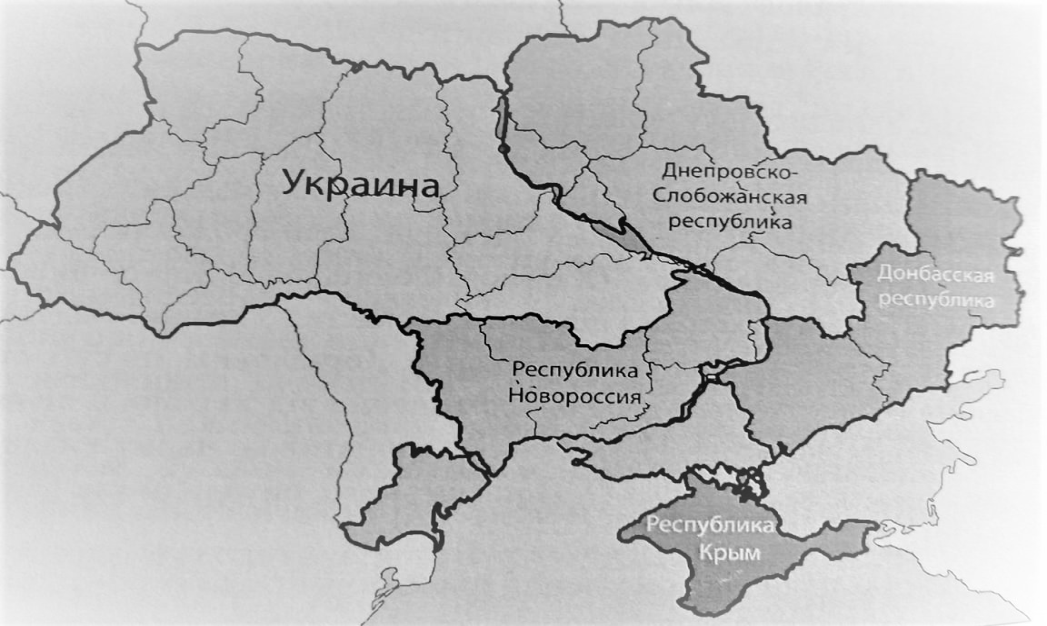 Карта з офісу КПУ в Києві 
2014 р.
«Революція Гідності 5 років тому, лютий. Ось вони стоять –  представники України, але вони ж не скажуть уже, що була революція криміналу, революція підлості, революція загибелі людей. Ніякої гідності там не було».
  Слова В. Жириновського в ефірі програми «Вечір з Володимиром Соловйовим» на телеканалі 
«Росія-1» від 25 липня 2019 р.
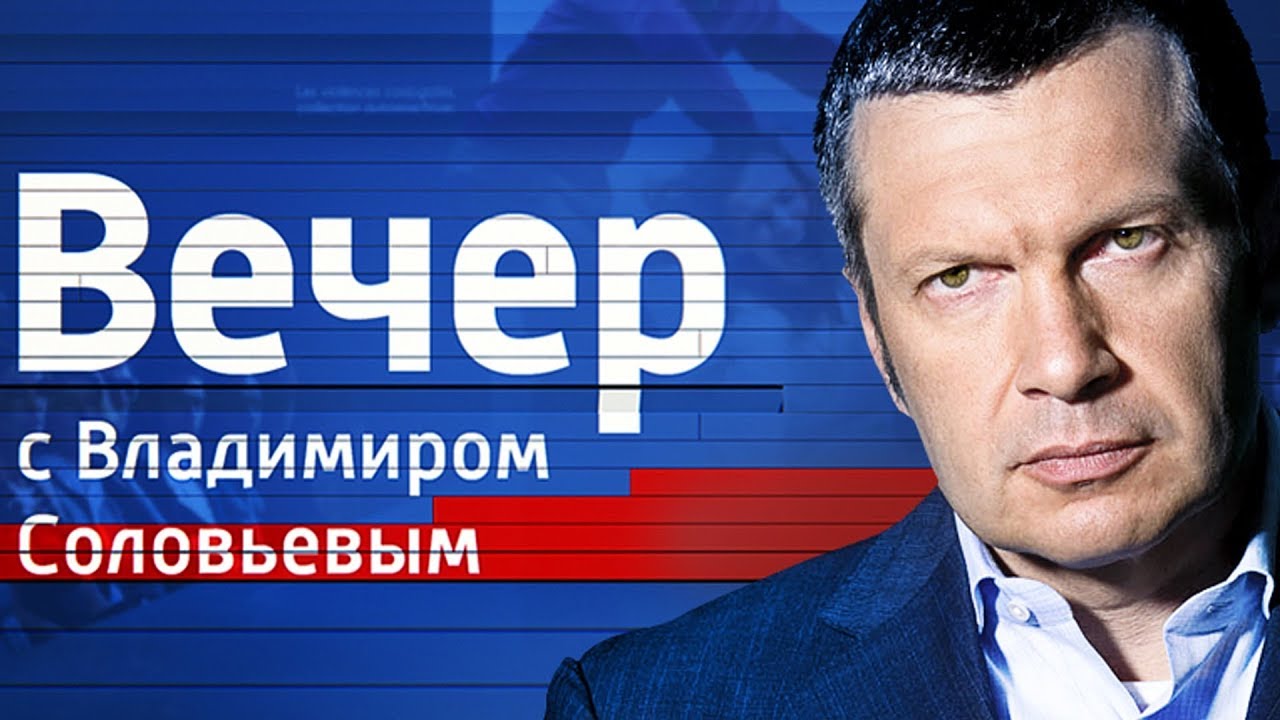 26 квітня 2019 р. в мережі було опубліковано відео, на якому В. Жириновський ріже торт у вигляді України і примовляє: «Чернігів, Суми, Донецьк, Запоріжжя – це все Росія. Ми Києву залишаємо те, з чим він до нас прийшов – Київ, Поділ, щось ще. Ідеальний варіант, щоб вони не ображалися – ми залишаємо Україні 1/3, у напрямку заходу. Решта – це Південно-Східна Росія, Малоросія і Новоросія. А тут нехай називається Галичина – це я залишаю їм».
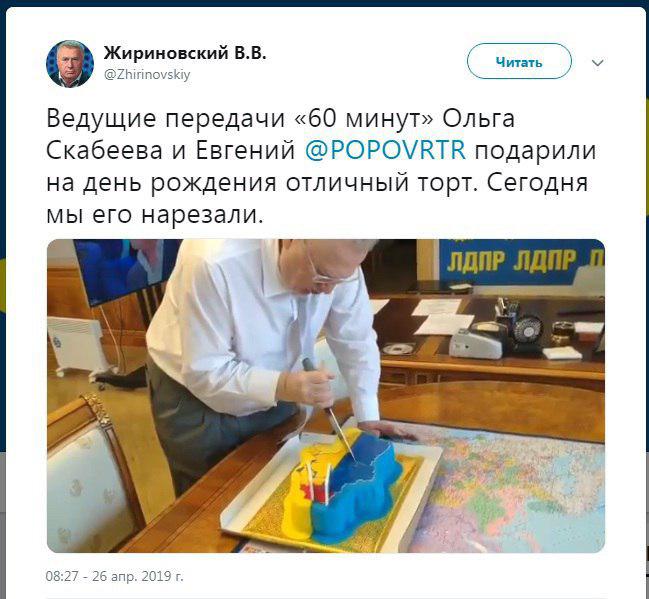 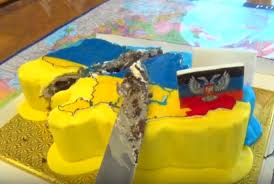 «Чому формула Штайнмаєра? Німець – з якого дива? Спеціально навіть це закладають в голову. Хто навів порядок на Україні – Штайнмаєр. Хто заспокоїв все – Штайнмаєр. Тобто німці. Гофман сто років тому під час Першої світової сказав: «Це я – полковник генерального штабу Гофман створив Україну». Правильно, вони створили. А потім поляки це підхопили. А потім російські більшовики, вірніше українські, зробили українізацію росіян», – заявив В. Жириновський в ефірі програми «60 хвилин» за 2 жовтня 2019 р. на телеканалі «Росія-1».
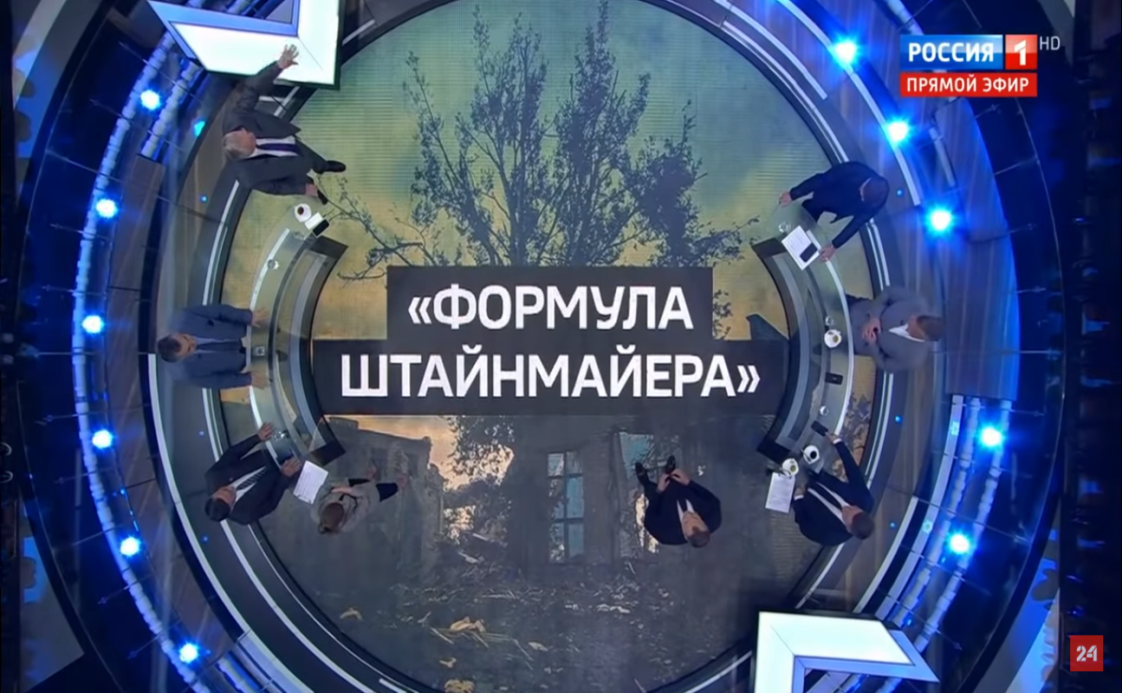 «Все проходить, і це пройде. Наша країна неодноразово проходила через серйозні випробування: і печеніги її мордували, і половці. З усім впоралася Росія. Переможемо і цю заразу коронавірусну. Разом ми все подолаємо». 
(Зі звернення В. Путіна до росіян 8 квітня 2020 р.)
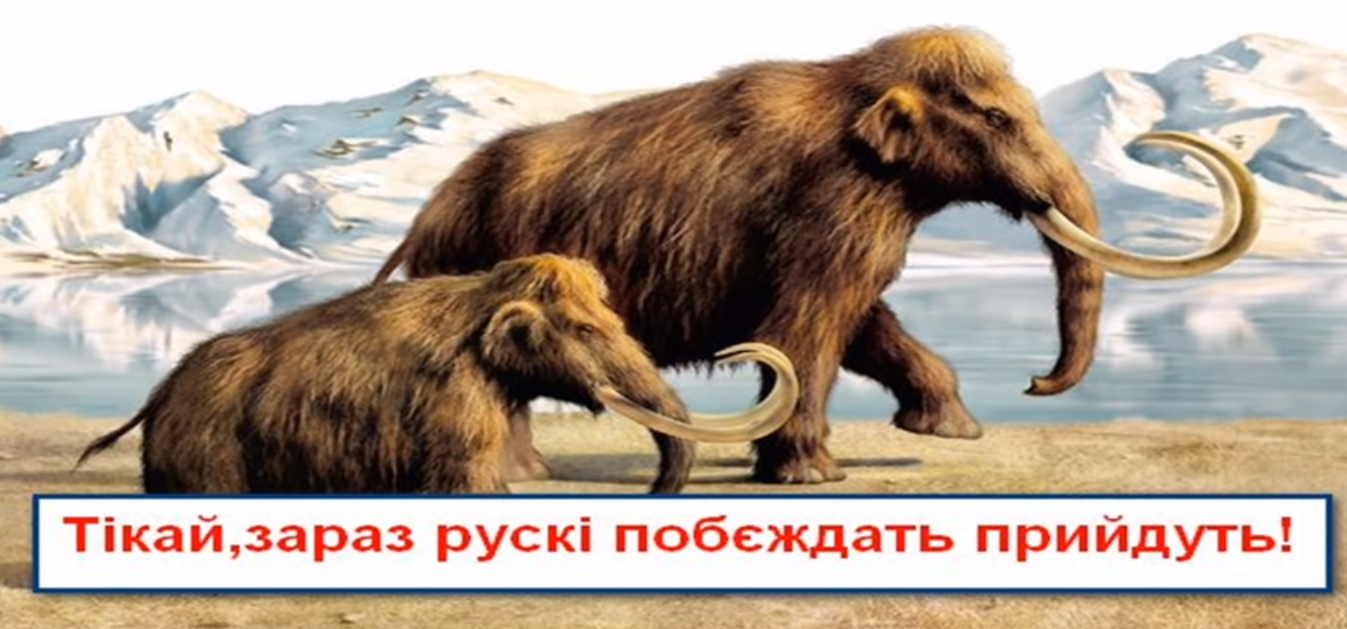 Дякую за увагу!